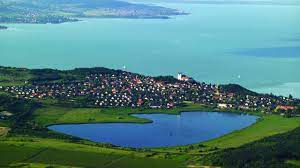 Kozminfó csapat 9/B osztály
Tihanyi Belső-tó
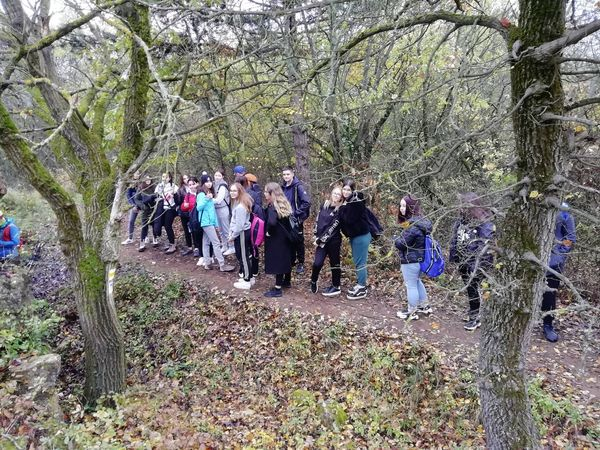 Témaválasztás
2022.November 15.-én a környezetvédelmi pályázat keretein belül osztály kiránduláson vettünk részt, ahol Tihany természet védelmi értékeit tekintettük meg.


A párás, ködös idő ellenére is csodásan szép vidéket ismertünk meg, és a belső tó  élővilága, környezete, a tó sorsa  megihletett minket a téma választásban.
02
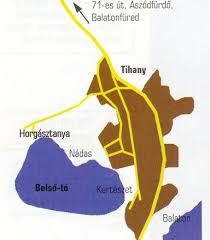 A BELSŐ TÓ
Elhelyezkedése
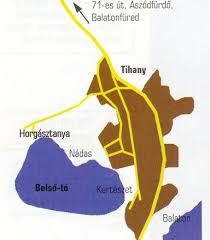 A 30 hektár területű Belső-tó a Tihanyi-félsziget közepén terül el, a Balaton szintjénél 25 méterrel magasabban. 

A tó az egykor itt működött vulkánoknak köszönheti a létrejöttét: a félsziget belső, lefolyástalan tavai az egykori kráterek helyén alakultak ki.
Jellemzője
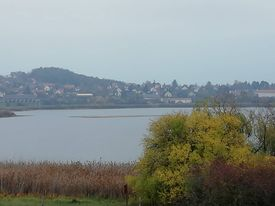 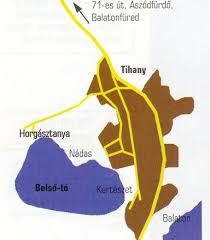 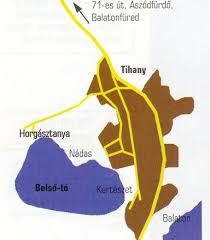 A Balaton-felvidékére jellemzõ vulkáni eredetre itt is sok minden emlékeztet. 
A Tihanyi-félsziget magasabb pontjai valósággal körülölelik a tavat. 
Ez a medenceszerû, alacsony fekvésû terület a vulkáni utótevékenységnek köszönheti létét, s nem sokkal a nagy testvér, a Balaton után alakult ki. 
A félsziget talajtanilag teljesen zárt rendszert alkot. 
Tápláló vízek nem folynak be, esetleg csak a fölöslegesek próbálnak elcsörgedezni. 
A felszín alatti rétegvízekbõl, talajvízekbõl és a lehulló csapadékból nyeri vízkészletét a tó. 
Mélysége átlagban 1,5 m. Természetesen találhatunk kisebb gödröket és sekélyebb részeket is, de kicsik az eltérések. Az aljzat felváltva iszapos és márgás. A nádas elõtt, a község felõli szakasz keményebb, a déli oldal iszaposab
Jellemzője
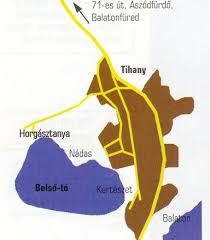 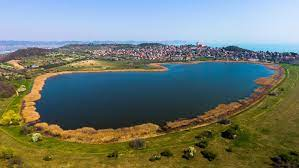 A Belső-tó az 1960-as évek óta gazdag halfaunájáról és remek horgászási lehetőségeiről nevezetes. Nagy számban él benne a ponty és a süllõ. Viszonylag sok az amur és a harcsa, és nagyra is nõnek. Szintén jellemzõ a balín. Szép számmal foghatunk más keszegfélét is, de elvétve angolna is akadhat. 

A tó körül láthatók ,Tihany község szétszórt házai és az apátság jellegzetes tornyai, míg körülöttünk a félsziget néhány száz méteres "hegyei".
A tó történelme
06
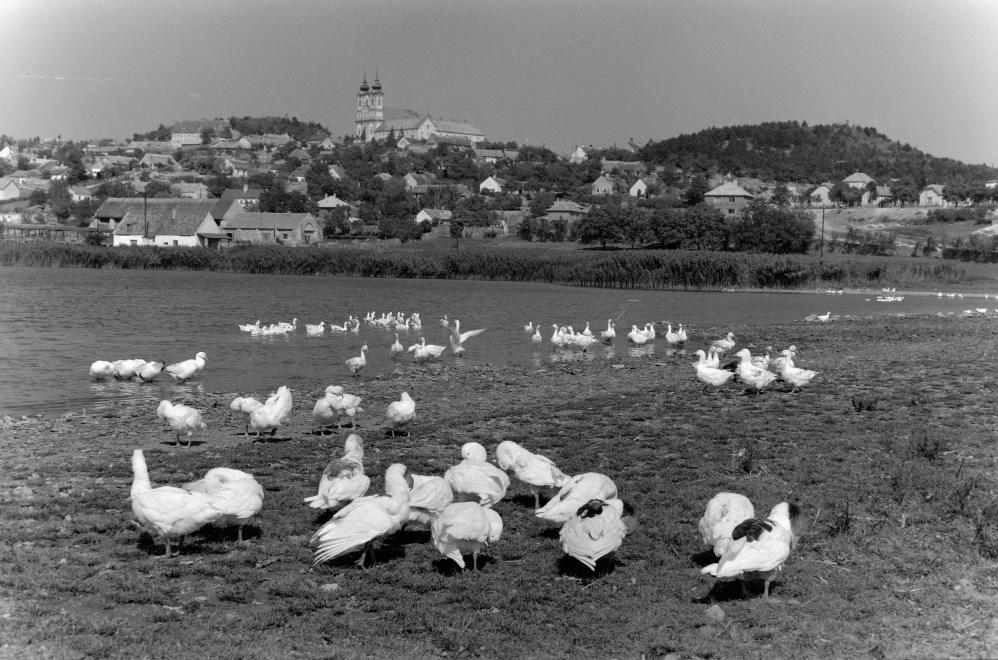 A tó történelme
A korabeli fényképek és leírások szerint a húszas évek végén és a harmincas években a tó egészen másképp festett, mint napjainkban. A harmincas évek elején a 30 hektárnyi Belső-tavat vadakban dús nádasként jellemezték és “Kis Balatonnak” is nevezték. 
Ebben az időben a tó fenekét mindenütt vízinövényzet borította. 
A tó felületének legnagyobb részét nádas foglalta el, de voltak kisebb-nagyobb nyíltvizes területek is, amelyekben viszont dúsan tenyészett a hínár. 
A Tihany-félsziget 1932-ben készült vegetációtérképe szerint a tómeder minden részén tenyészett a nád. A korabeli közleményekből még azt is tudjuk, hogy a nád a tóban másfél, egy-két helyen kétméteres vízmélységig fordult elő, éppúgy, mint a Balatonban.
Forrás:https://goodstuff.hu/
course title
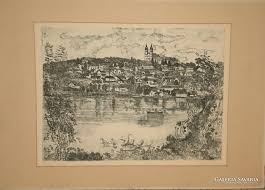 A tó történelme
A tó életében drámai változás történt a negyvenes években. Erre az időszakra tehető a tómedret borító összefüggő nádas állomány kipusztulása, a tó mai képének, megjelenésének kialakulása. A folyamat sajnos nem dokumentált, okai sem ismertek, de viszonylag gyorsan zajlott le 1940 és 1950 között.
Kép Forrás:https://galeriasavaria.hu/kereses/?keyword=tihany
course title
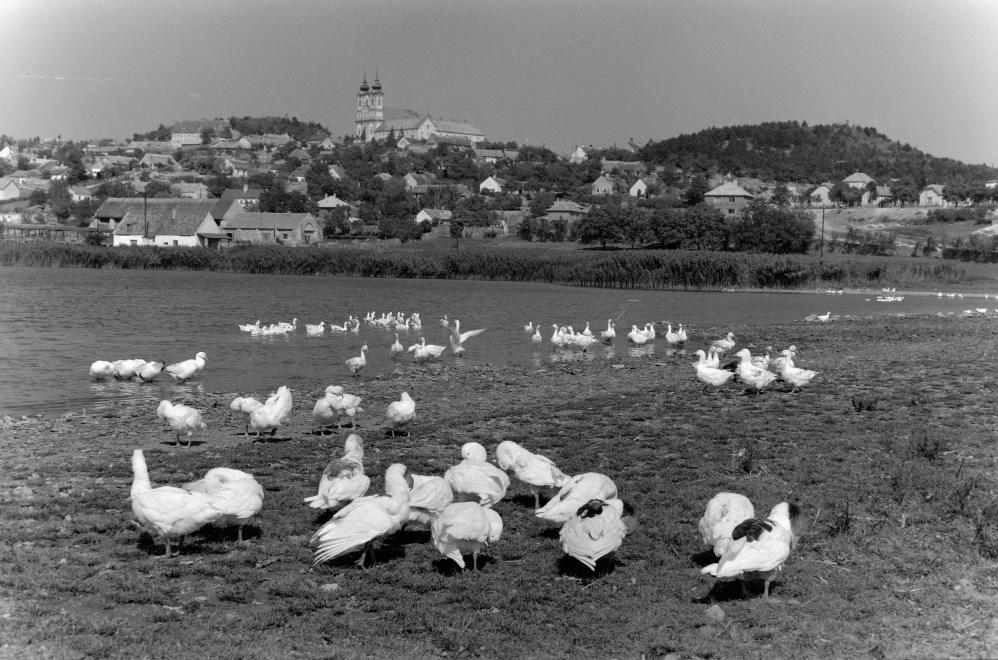 A tó történelme
A hetvenes években ez a nádas sáv is megfogyatkozott az amúr betelepítése miatt, napjainkra azonban szerencsére regenerálódott. 

A tó ettől az időtől kezdve a lebegő mikroszkópikus algákban gazdag, erősen eutróf tavak jellegzetességeit mutatja. Vizének átlátszósága kicsi, sohasem haladja meg a fél métert.
course title
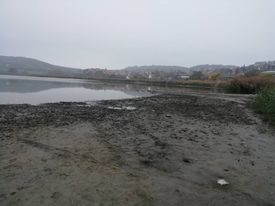 A tó vízminőségének változása
A tóba őt tápláló vízek nem folynak be, esetleg csak a fölöslegesek próbálnak elcsörgedezni. 
Vizét a felszín alatti rétegvízekbõl, talajvízekbõl és a lehulló csapadékból nyeri.
A tó környéki nádas mennyiségének alakulása,a mezőgazdasági fejlődés, vegyszerek alkalmazása, az urbanizáció  jelentős hatással van a belső tó vízminőségének alakulására. 
A tó vizének szélén fehér habos elváltozás jelölii a tóban megemelkedett Foszfor és Nátrium értéket, mely a tó élővilágának pusztulását is maga után vonhatja.
Planktonikus eutrofizáció ( alga megjelenése) is egyre nagyobb mértékű a tó vizében.
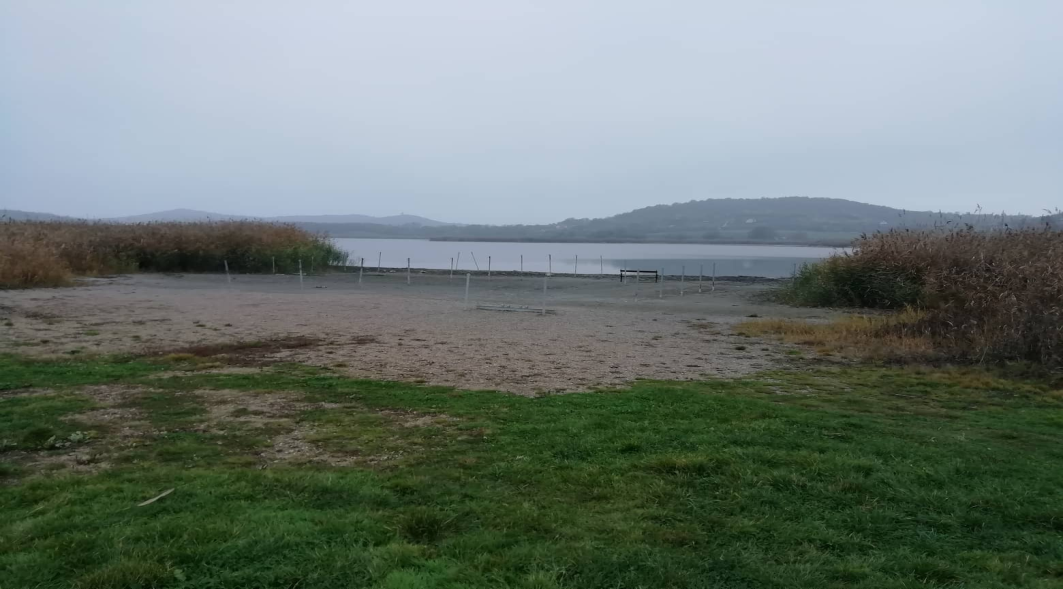 course title
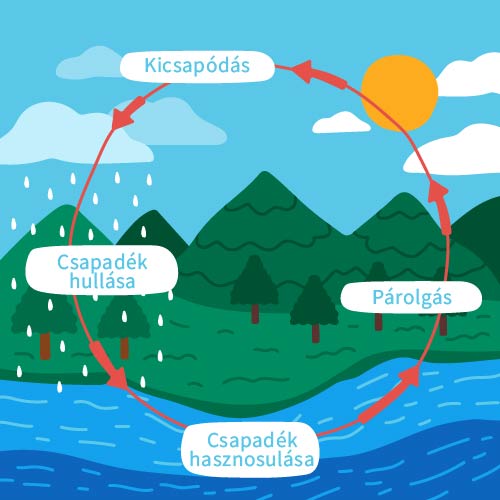 Infografika:
011
Felhasznált források
https://www.termeszetjaro.hu › poi › to › tihanyi-belso-to
Köszönjük a figyelmet!